EPIA External Report
March 2024
5/13/2024
1
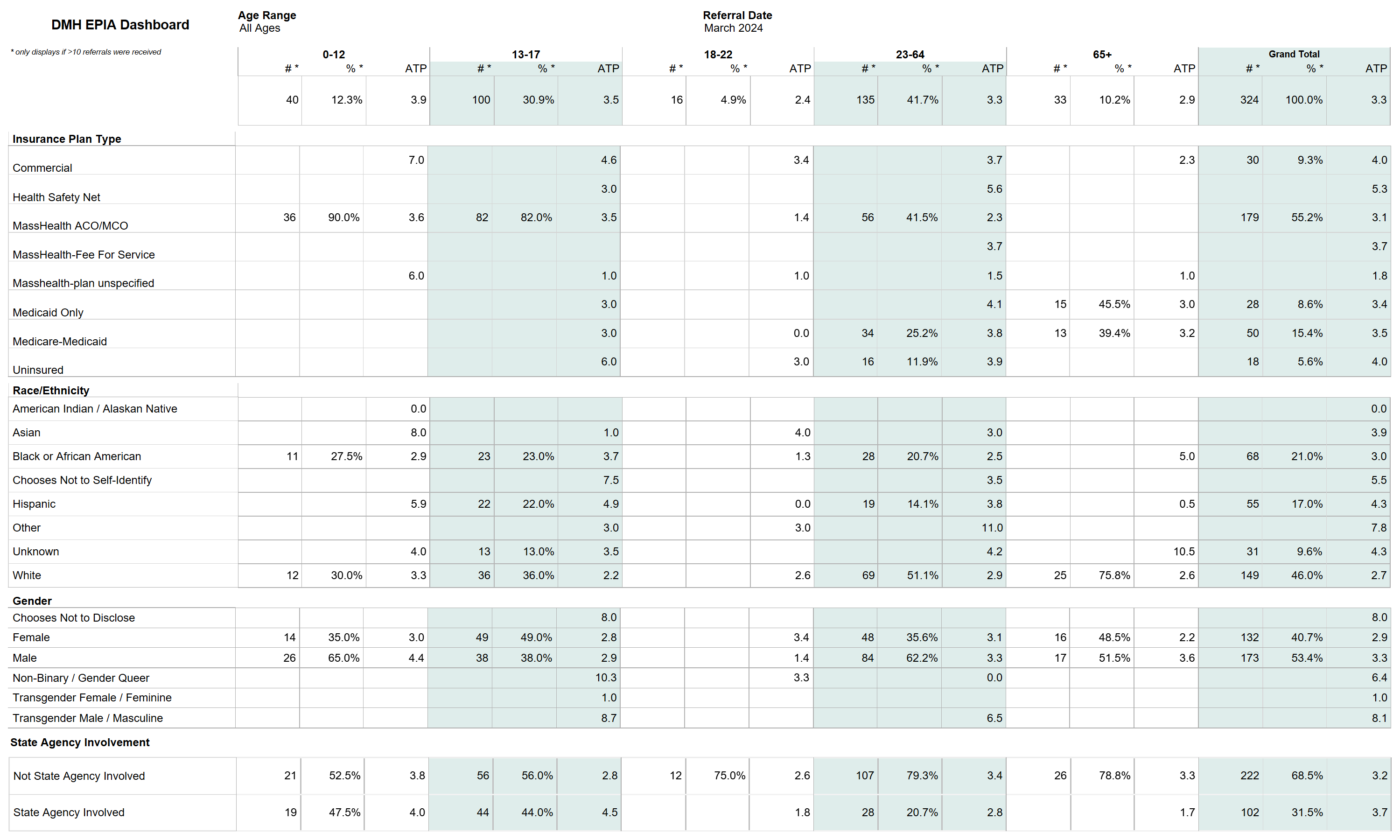 5/13/2024
2
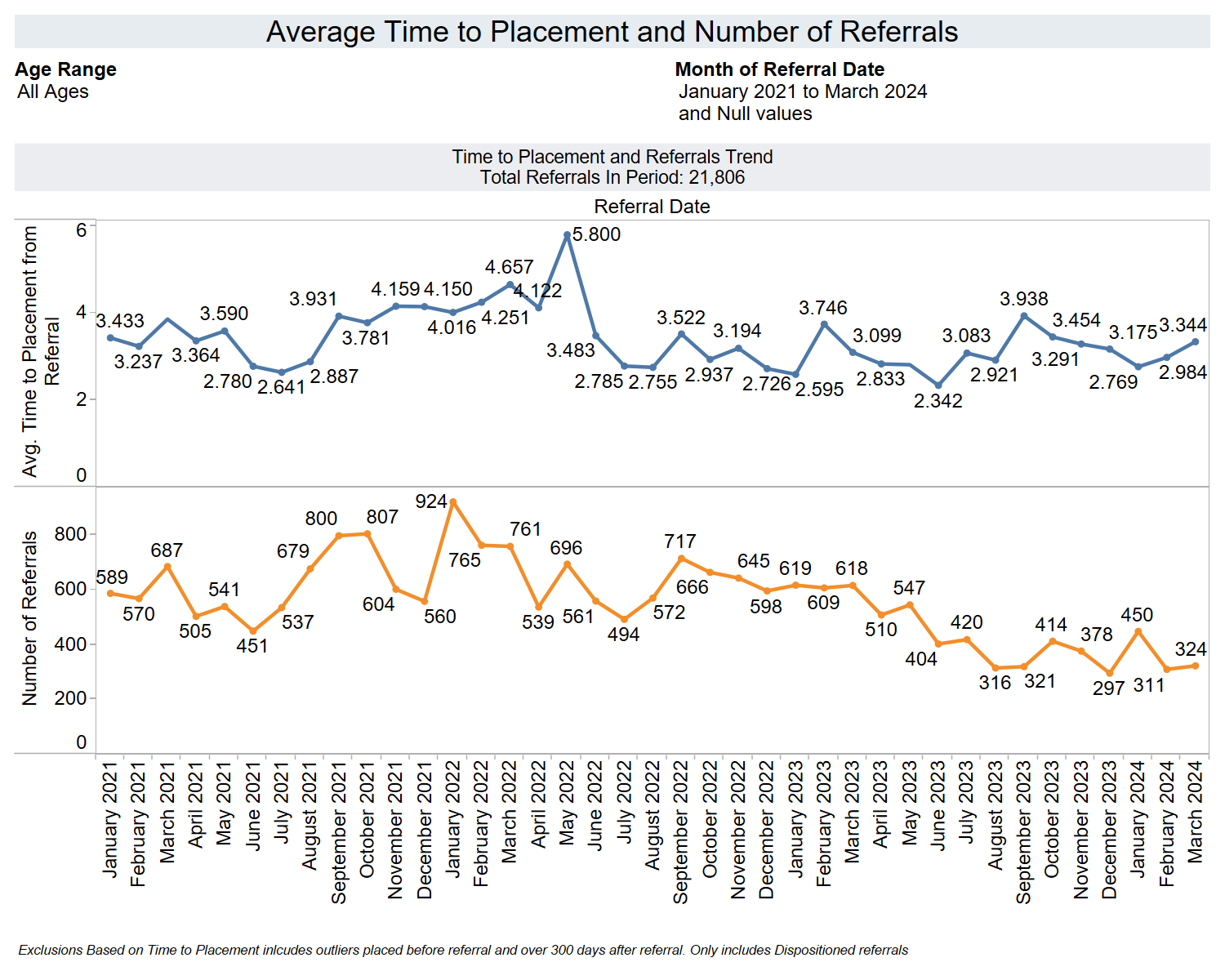 5/13/2024
3
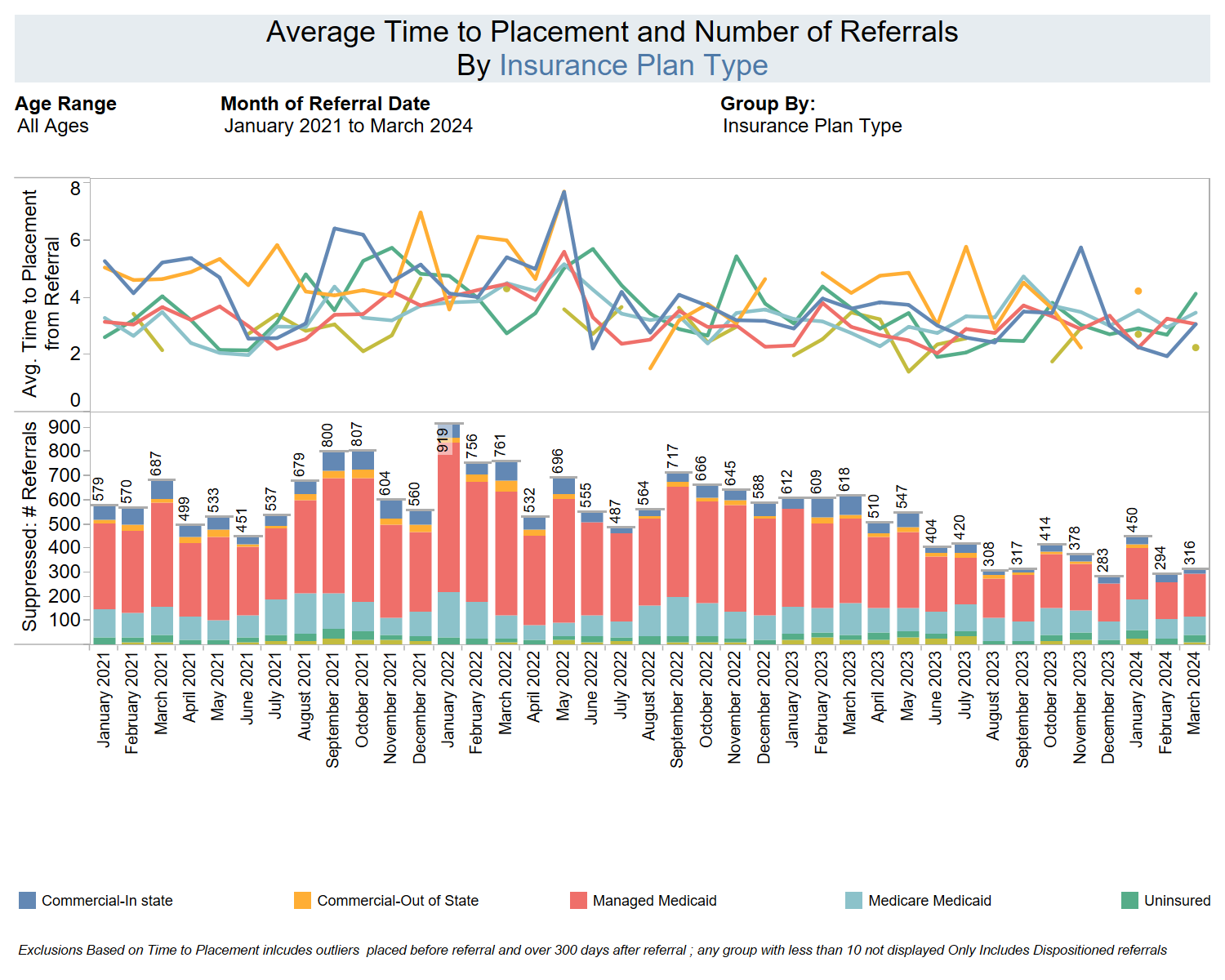 5/13/2024
4